Муниципальное бюджетное дошкольное образовательное учреждение детский сад №15 «Теремок» мастер-классZOOM – платформа для сотрудничествав рамках ММО оо «Познавательное развитие»
Авторы – составители Бояринова М.Ю.Кухаренко Н.П.
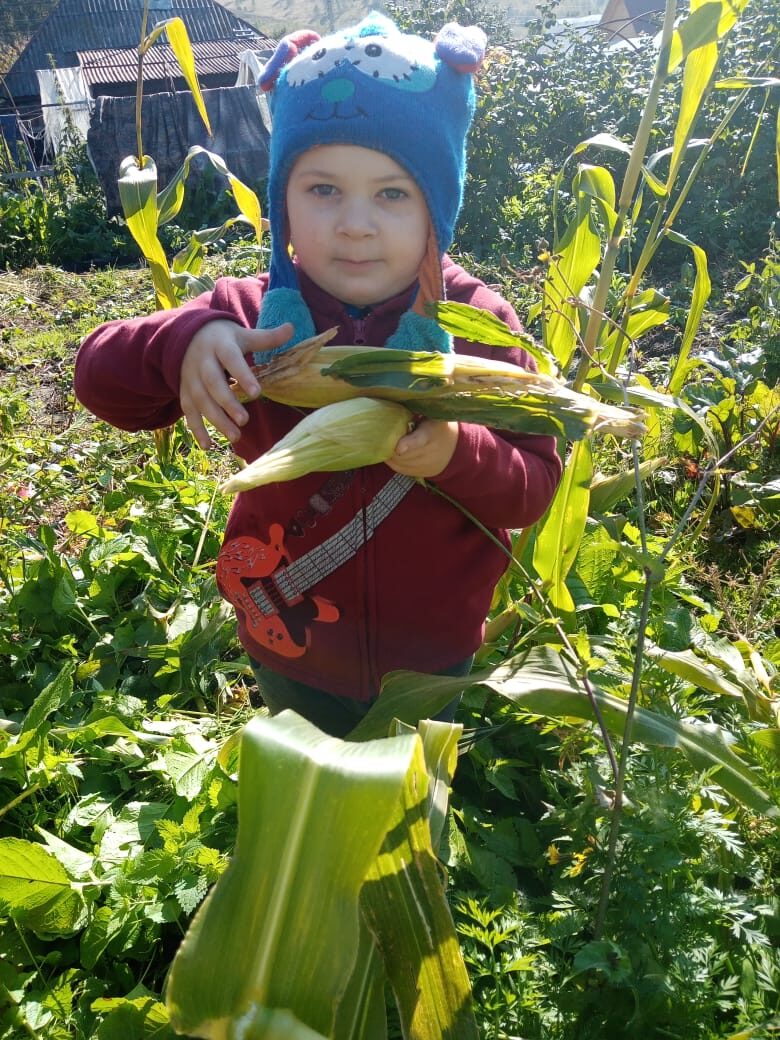 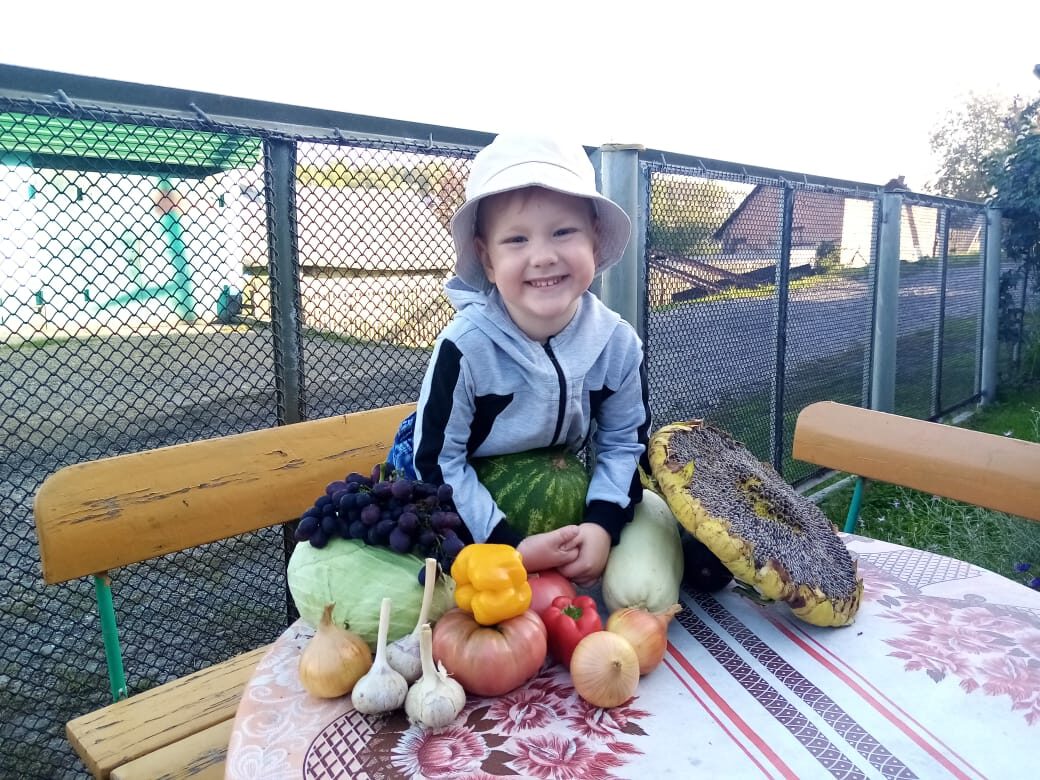 Реализация познавательно – исследовательского проекта «Урожай на грядке»
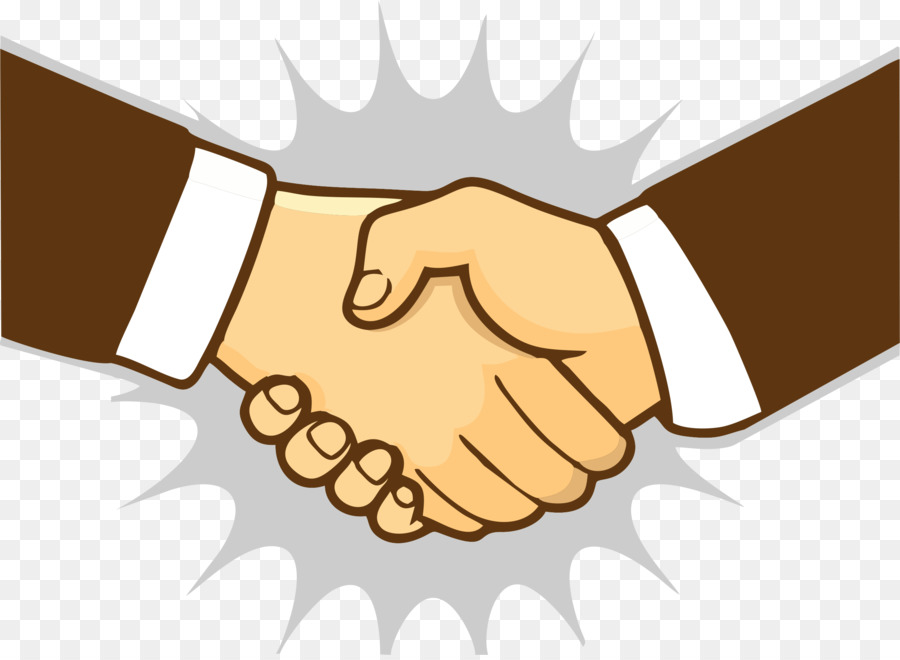 Родители и воспитатели являются партнерами. Их общая цель – правильно воспитать ребенка.                                                           М. Монтессори
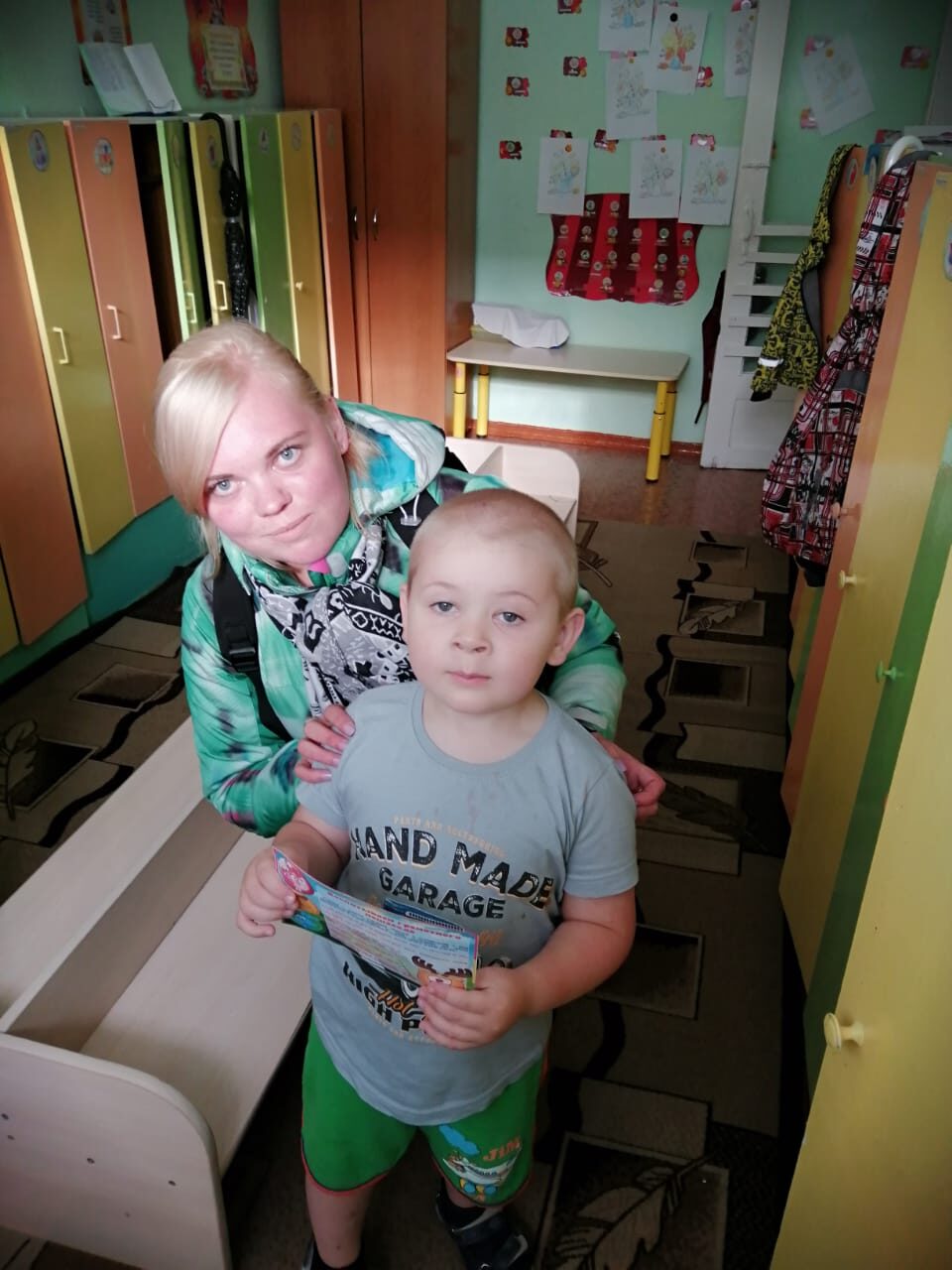 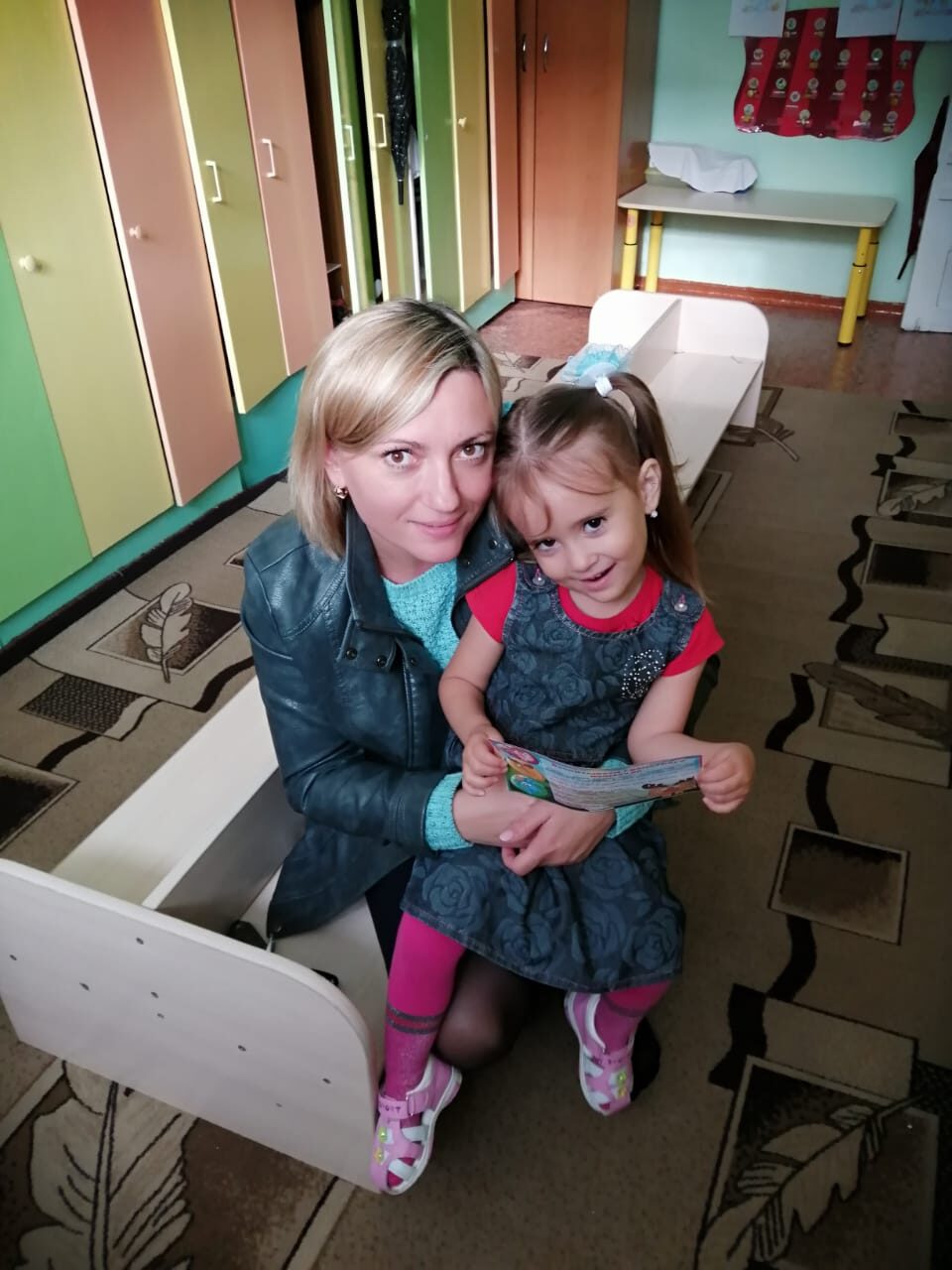 Воспитатель, ты и я – вместе дружная семья
ШАГ 1Зайдите на страницу платформы: https://zoom.us/support/download установите на компьютер и выберите функцию  «ЗАРЕГИСТРИРОВАТЬСЯ БЕСПЛАТНО»
ШАГ 2Для регистрации необходимо указать адрес Вашей электронной почты и код с картинки
ШАГ 3Откройте письмо – подтверждение на эл. почте и активируйте учетную запись
ШАГ 1Установите приложение из Google Play (PlayMarket)
ШАГ 2Введите дату рождения
ШАГ 3укажите действующую эл. почту, имя и фамилию
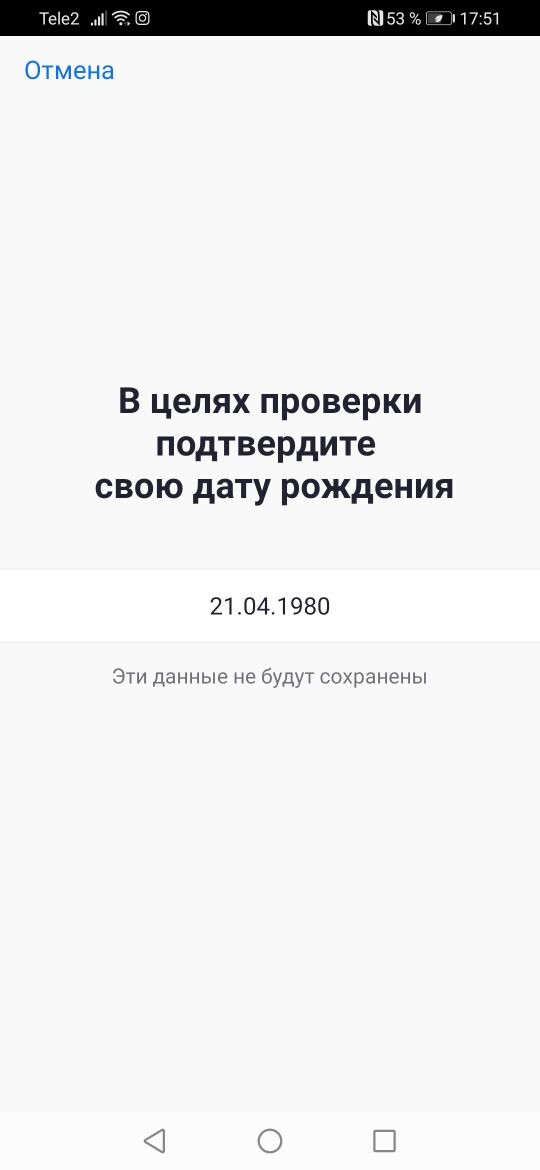 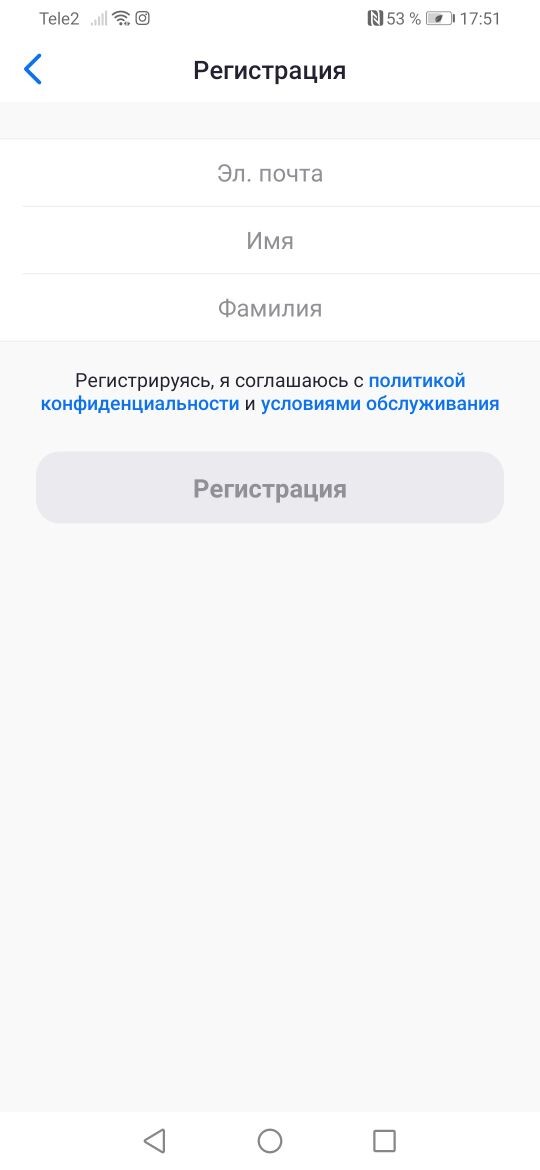 ШАГ 4Откройте письмо – подтверждение на эл. почте и активировать учетную запись
ШАГ 5Придумайте надежный пароль
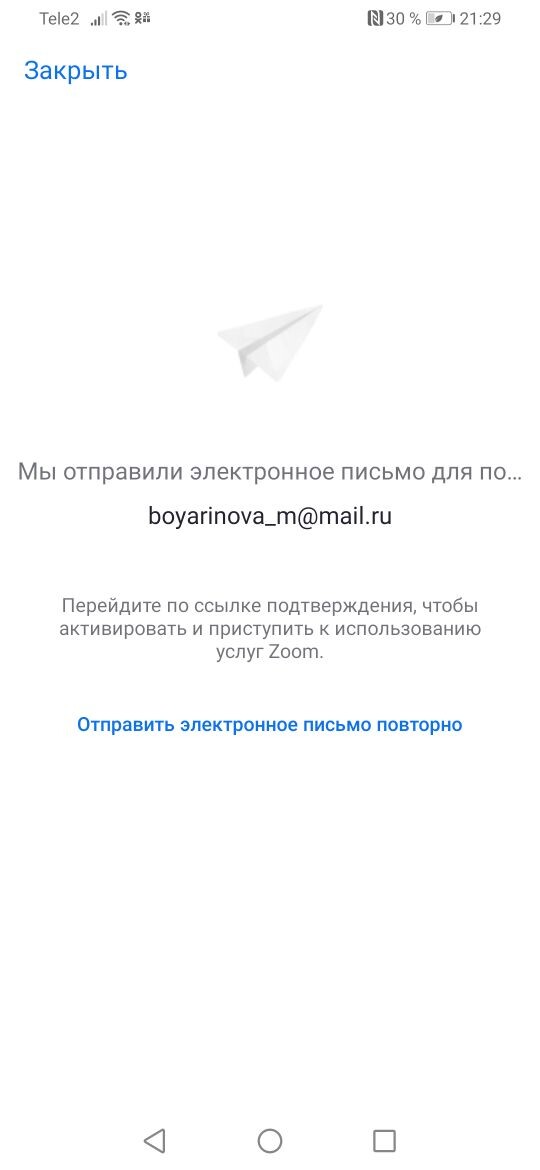 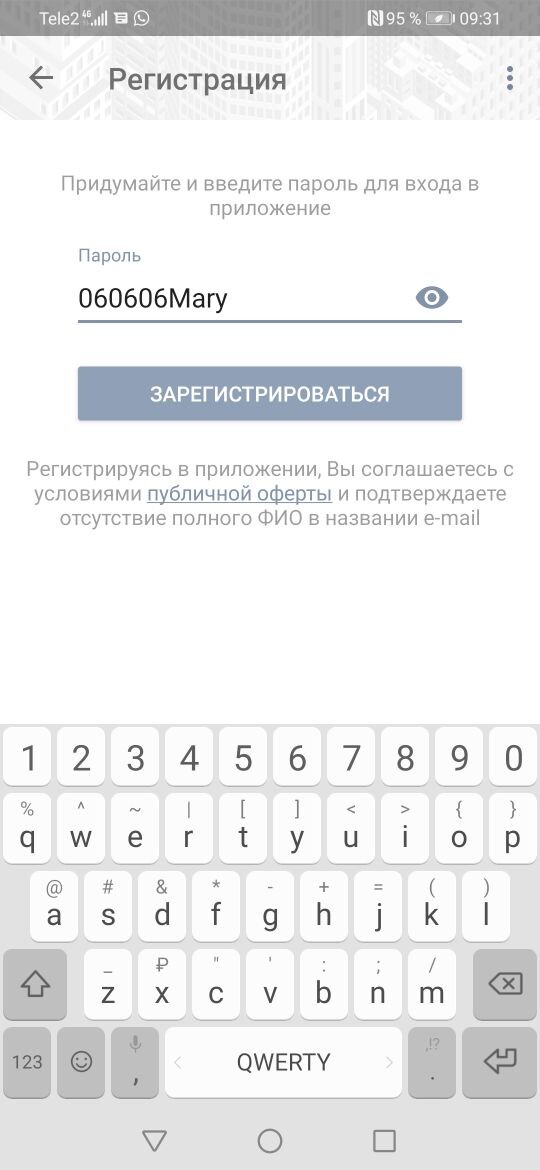 Вы успешно прошли регистрацию!теперь у Вас есть возможность:
Участвовать в Оnline консультации с педагогом-психологом и учителем-логопедом нашей дошкольной образовательной организации
В совместной работе с педагогами, у вас есть возможность оставлять пометки и комментарии на общем экране, сохранять изображение на ПК
Участвовать в групповых встречах и пользование чатом, в котором можно писать сообщения, передавать файлы всем или кому то лично
Записывать консультации на компьютер. Можно настроить автовключение записи, а также ставить ее на паузу
РЕФЛЕКСИЯ
Информация мастер-класса понравилась
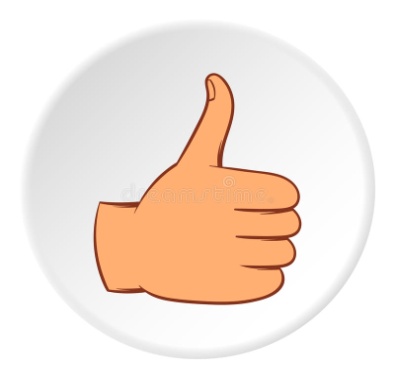 Информация мастер-класса не понравилась
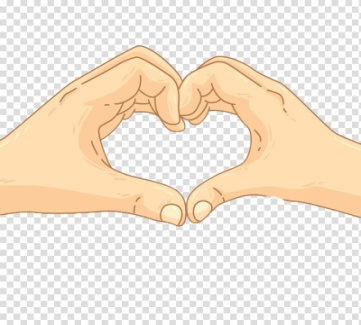 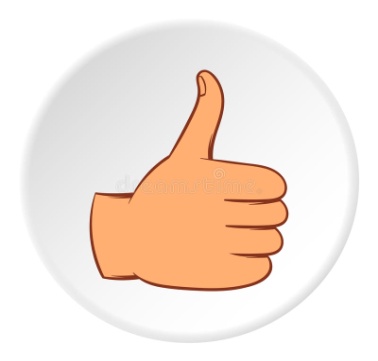 Информация мастер-класса понравилась, но требует осмысления
Приглашаем к сотрудничествуboyarinova_m@mail.rukuharenkonatasha@mail.ru